Angry Words
(Love One Another)
3/4
Eb/Bb - SOL

Verses: 3/Chorus
PDHymns.com
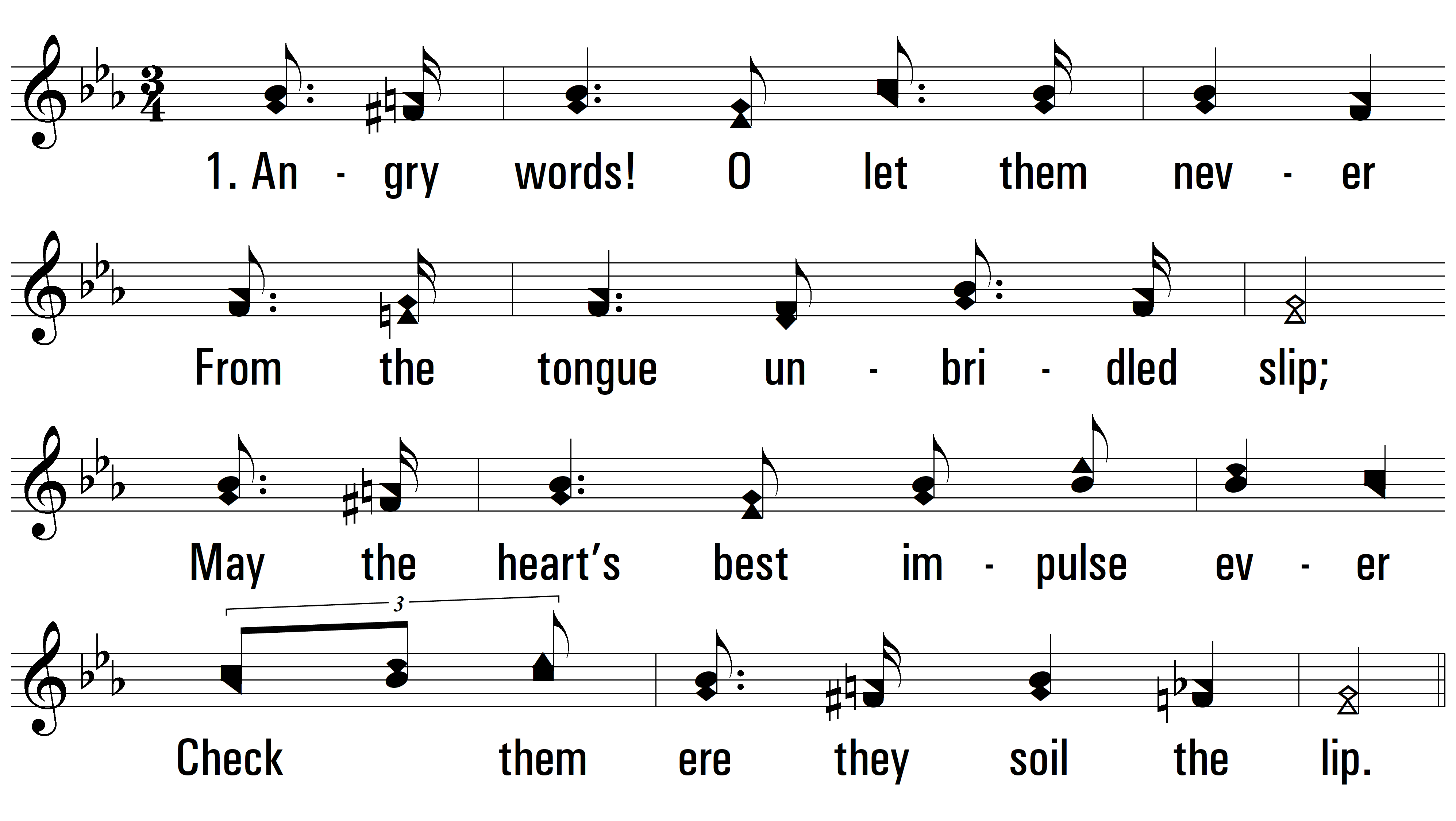 vs. 1 ~ Angry Words
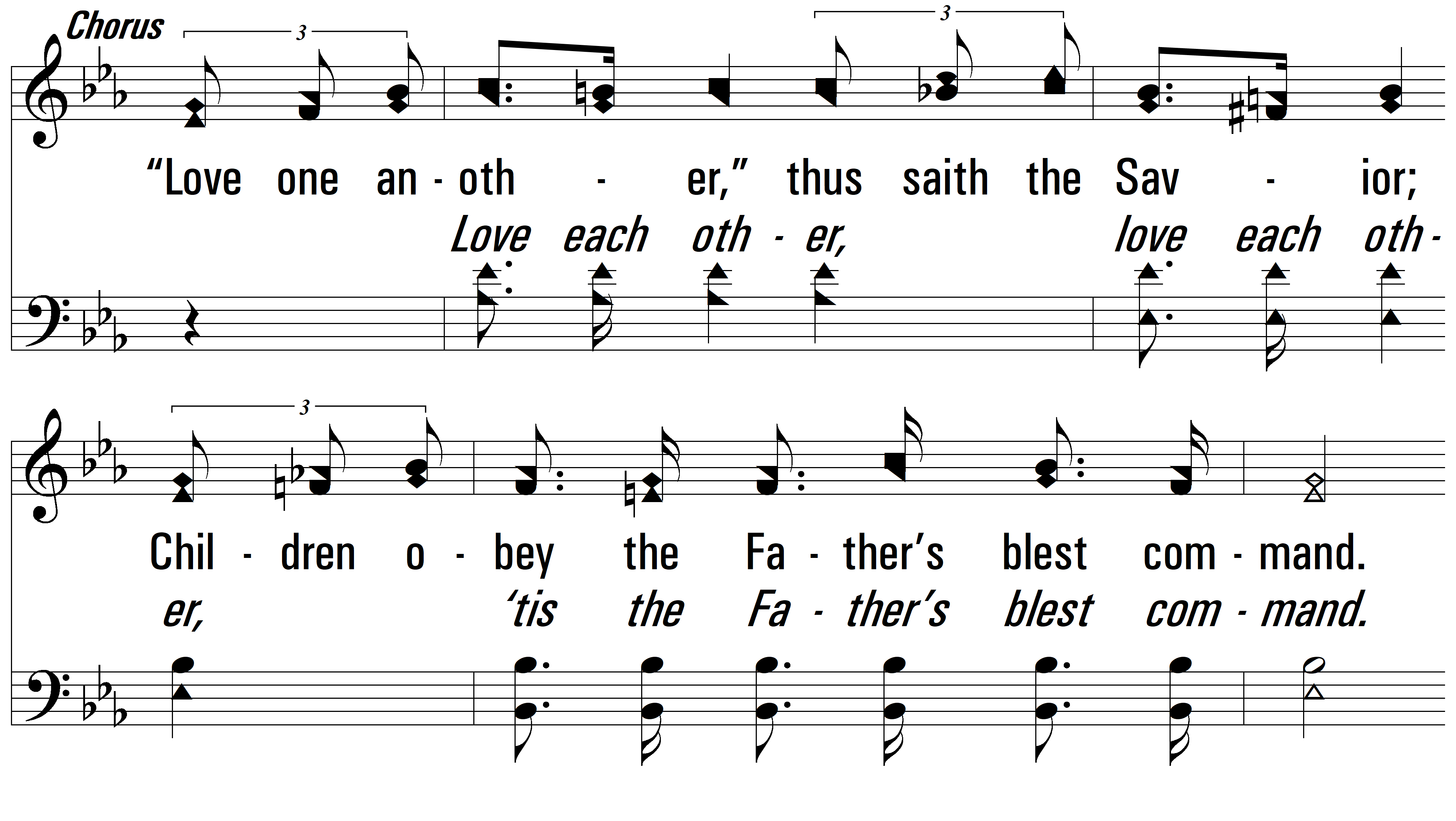 vs. 1
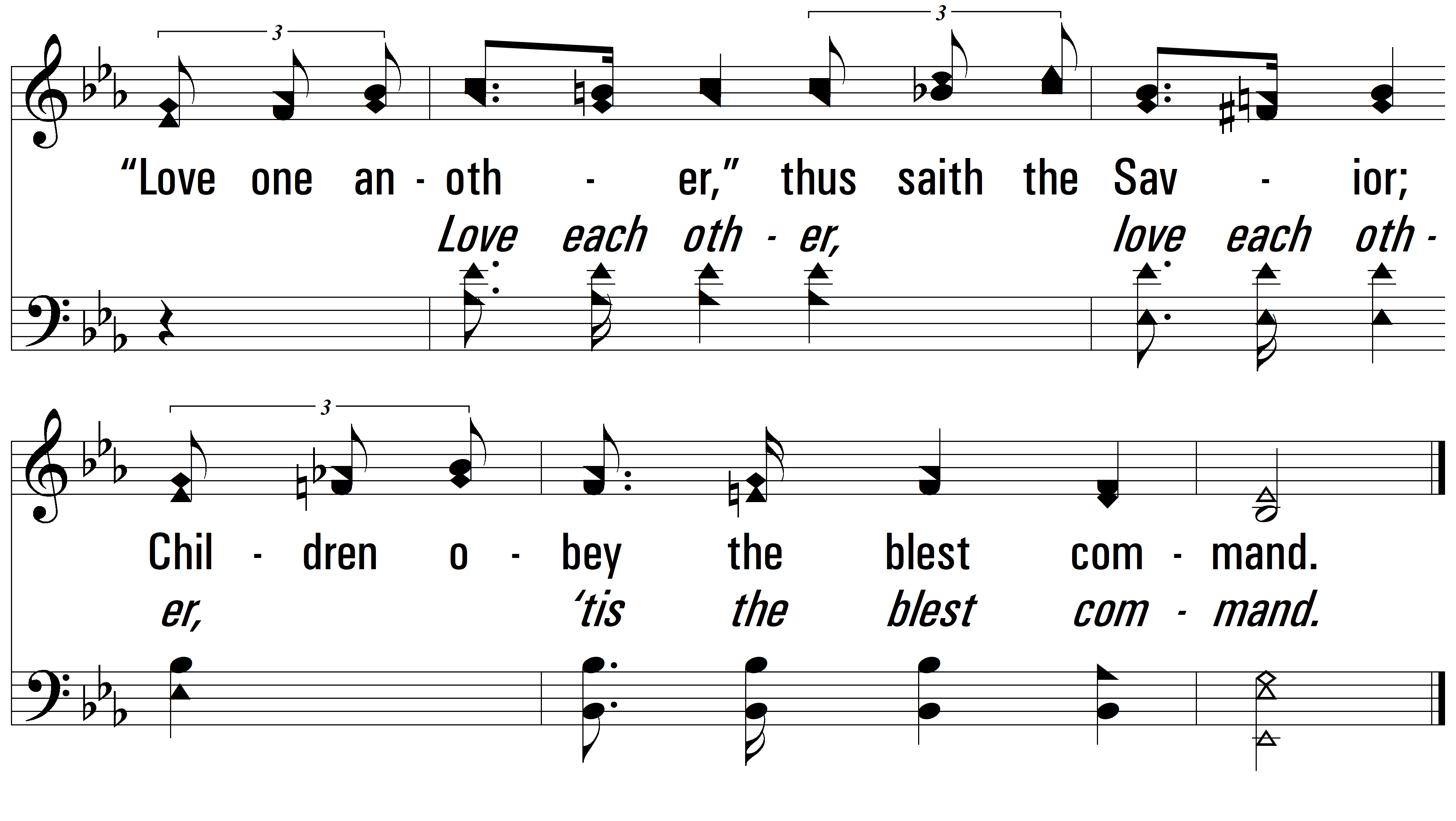 vs. 1
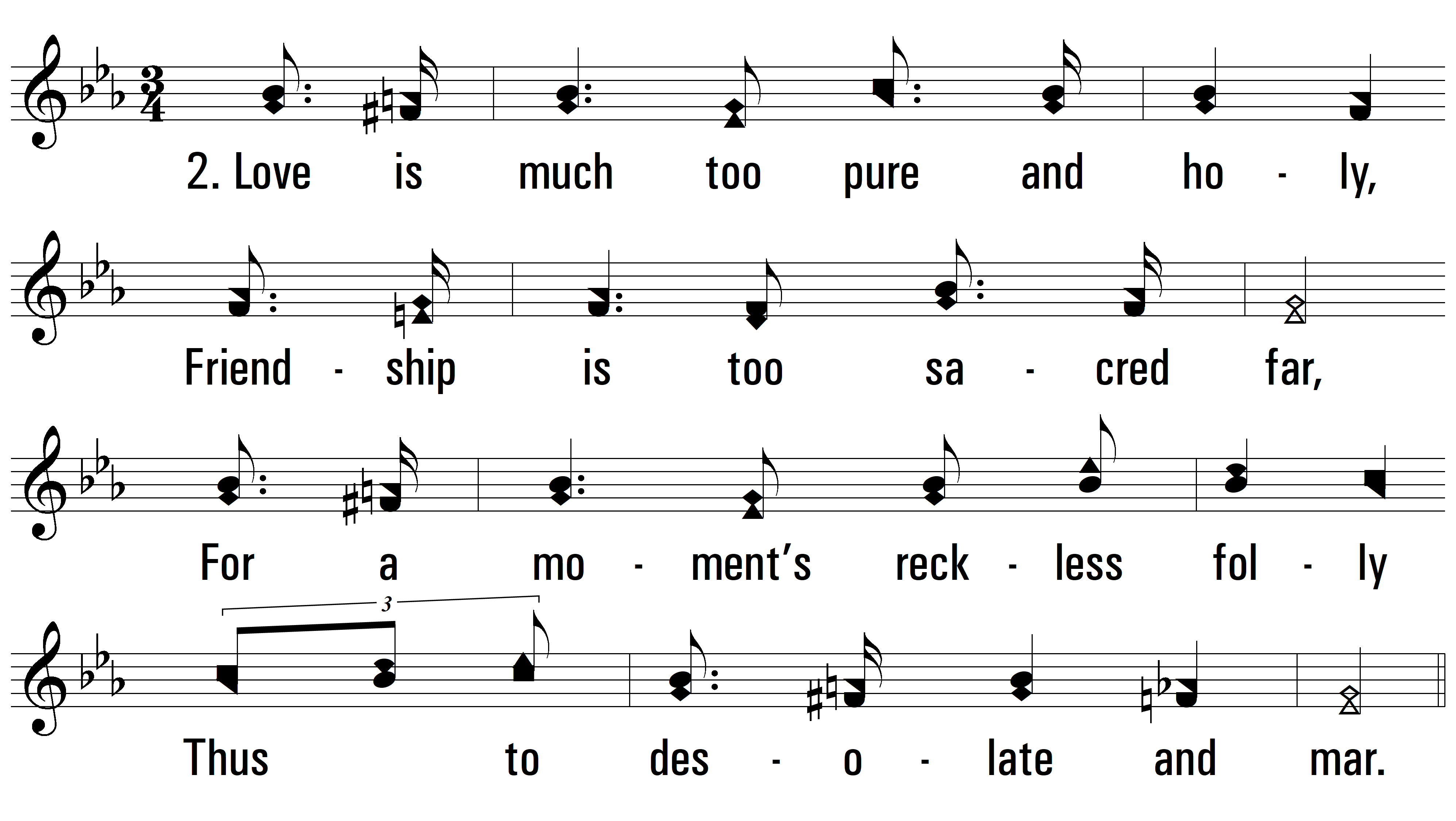 vs. 2 ~ Angry Words
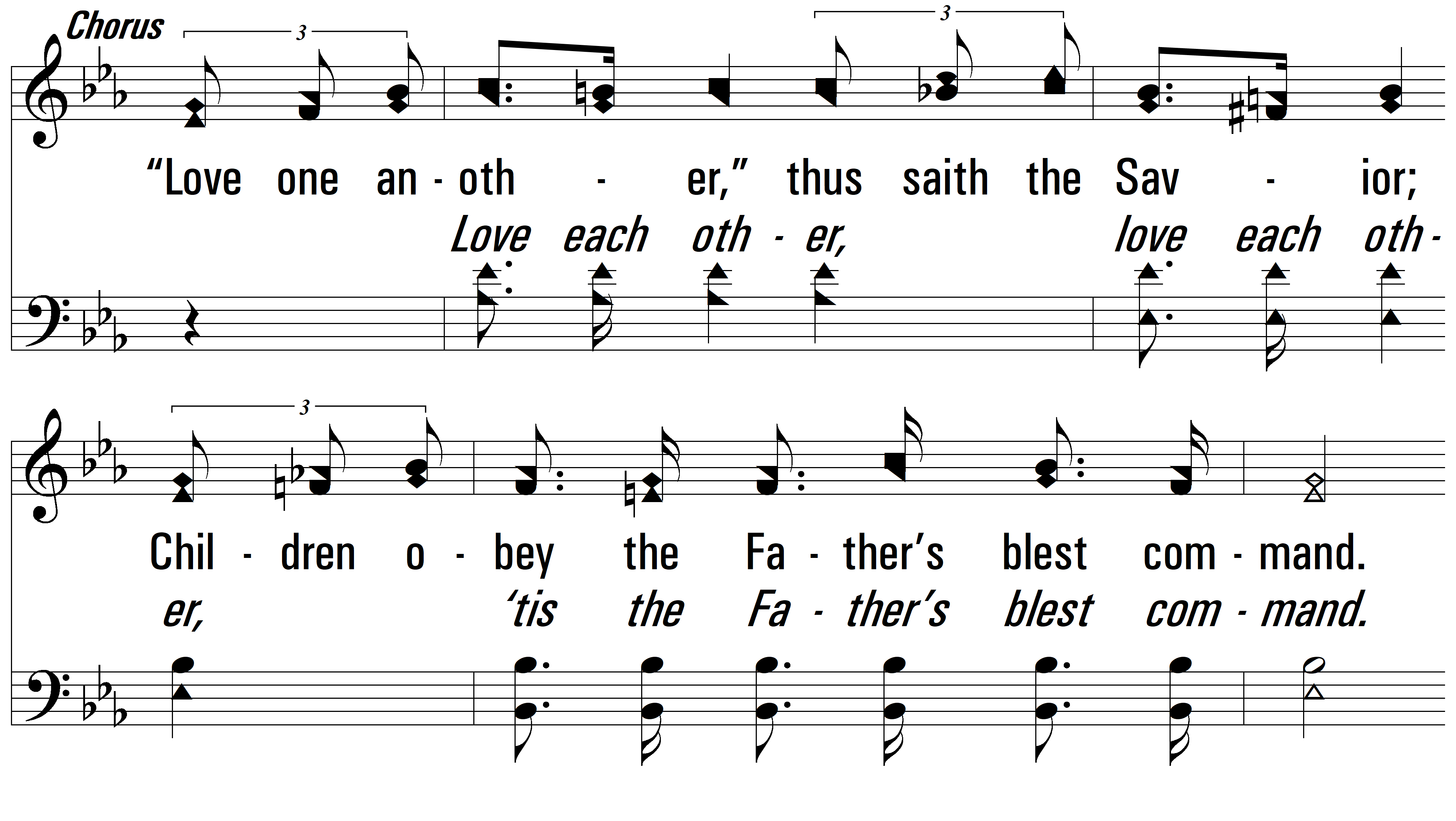 vs. 2
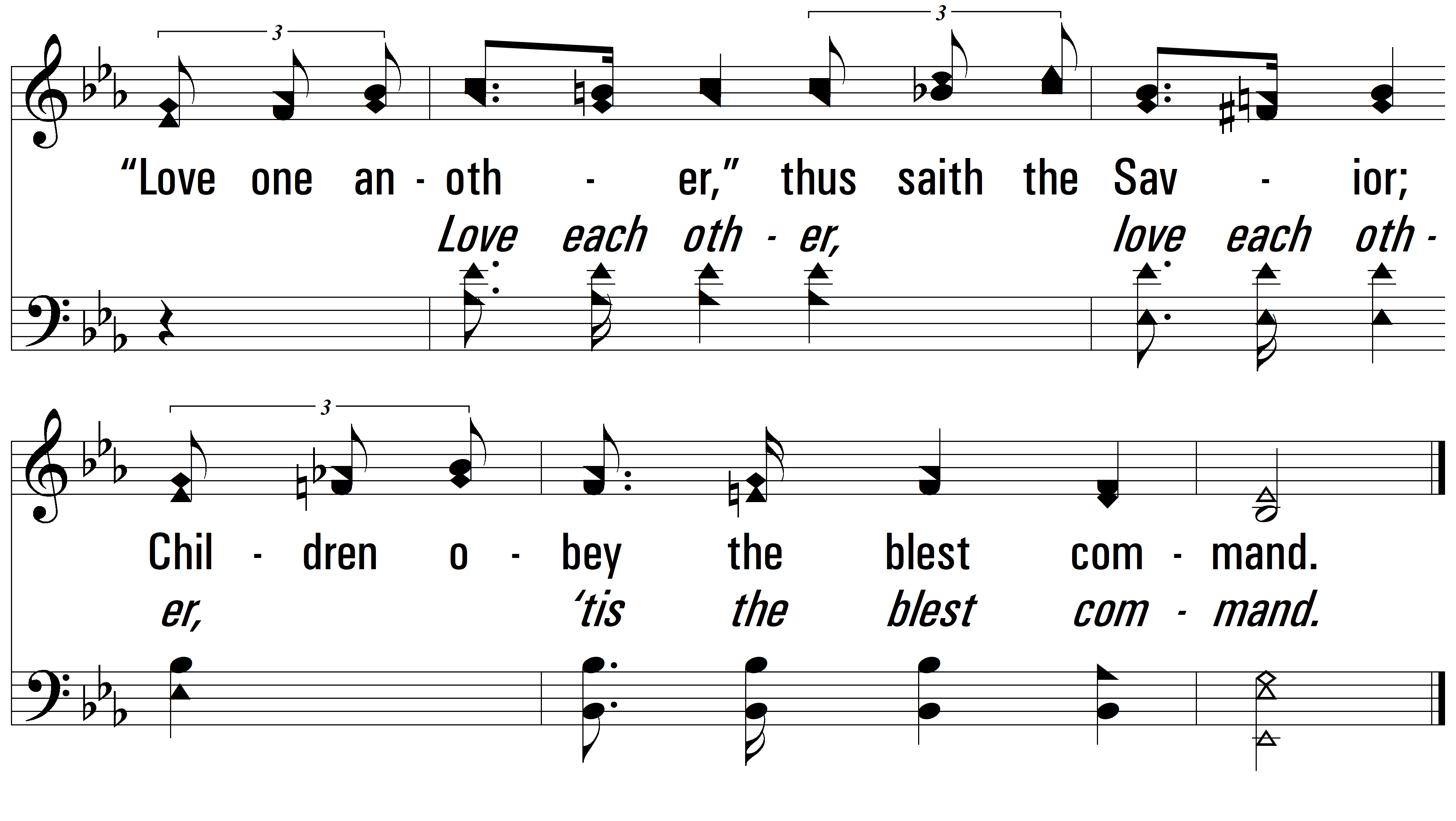 vs. 2
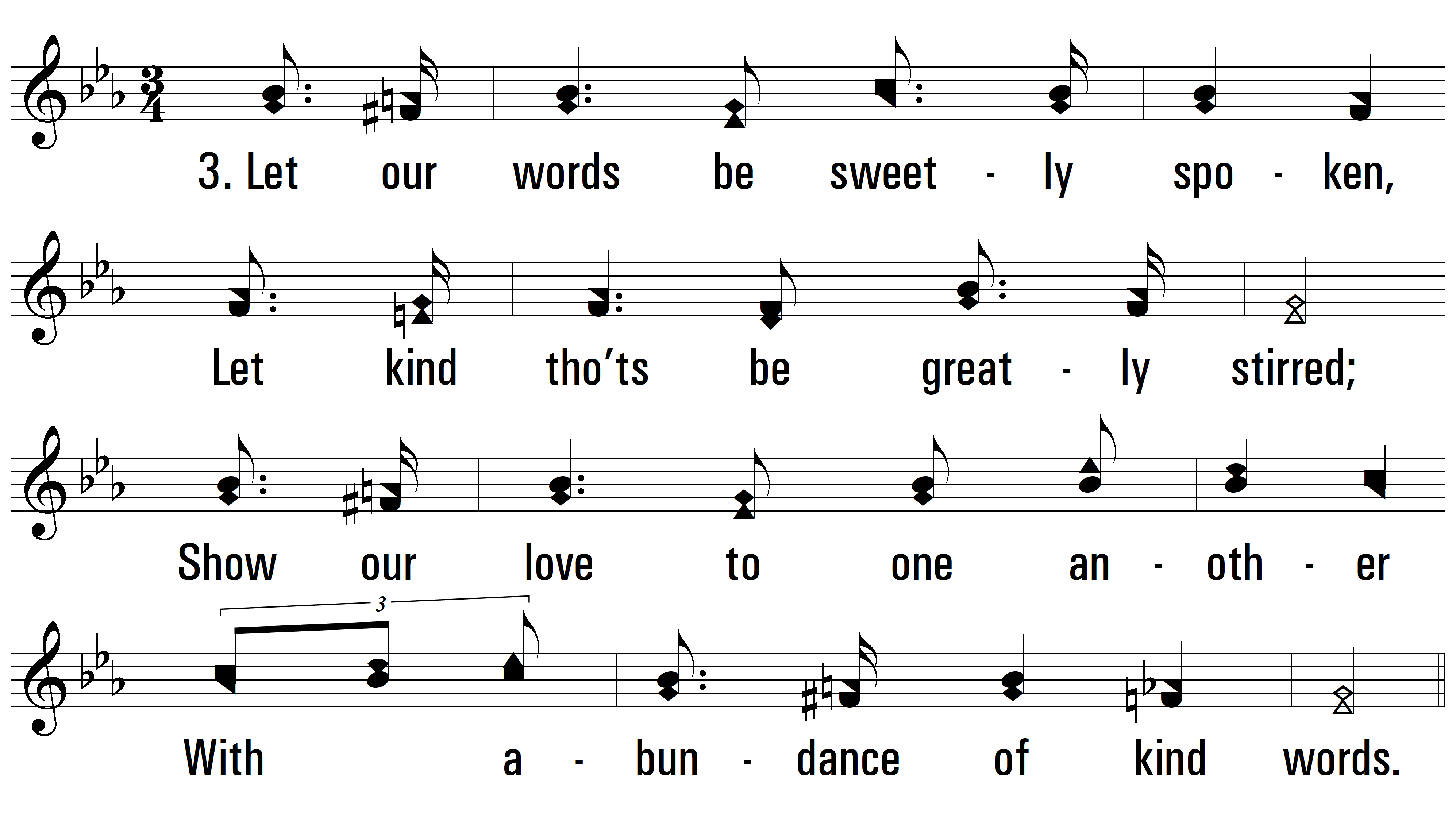 vs. 3 ~ Angry Words
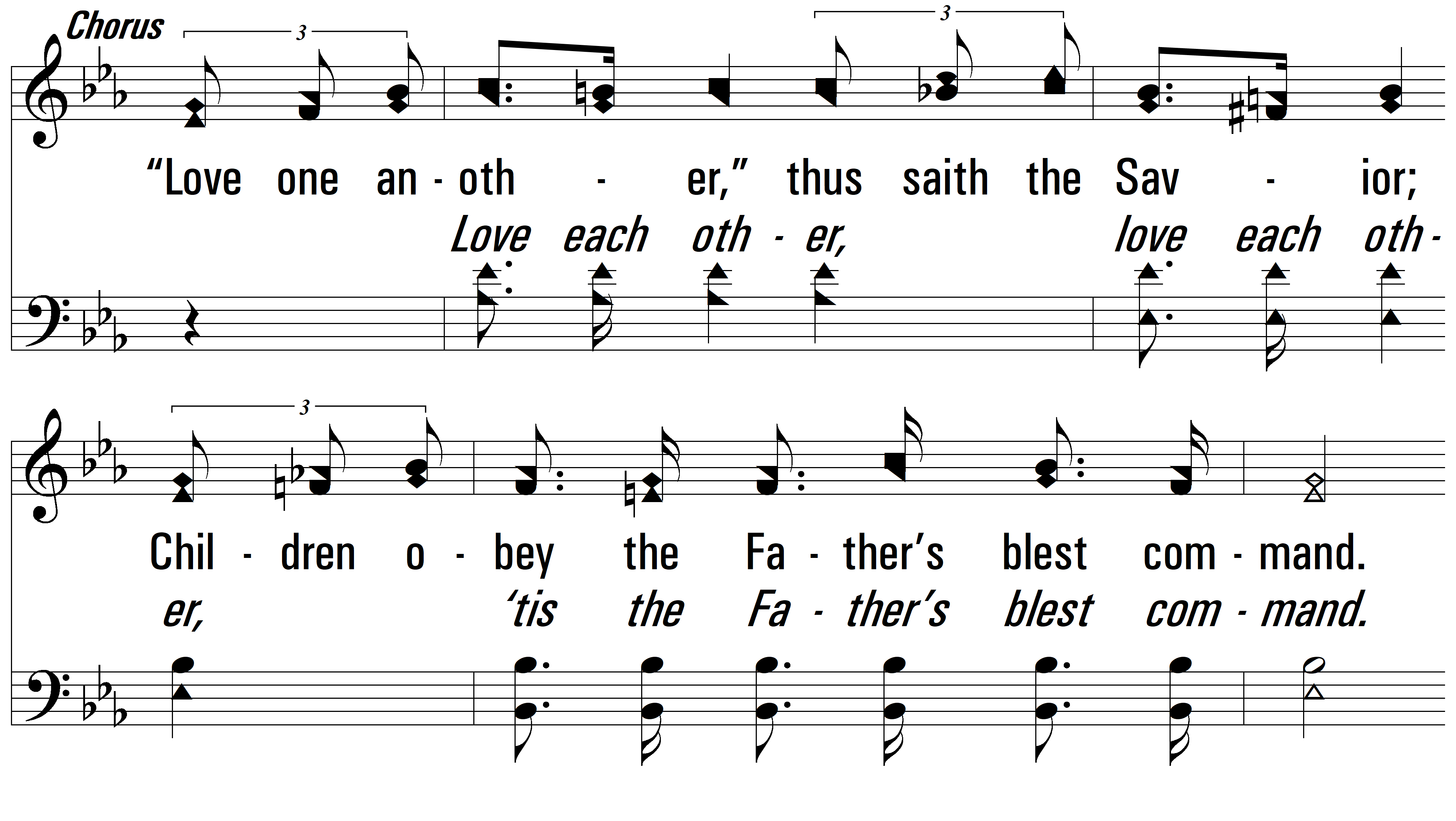 vs. 3
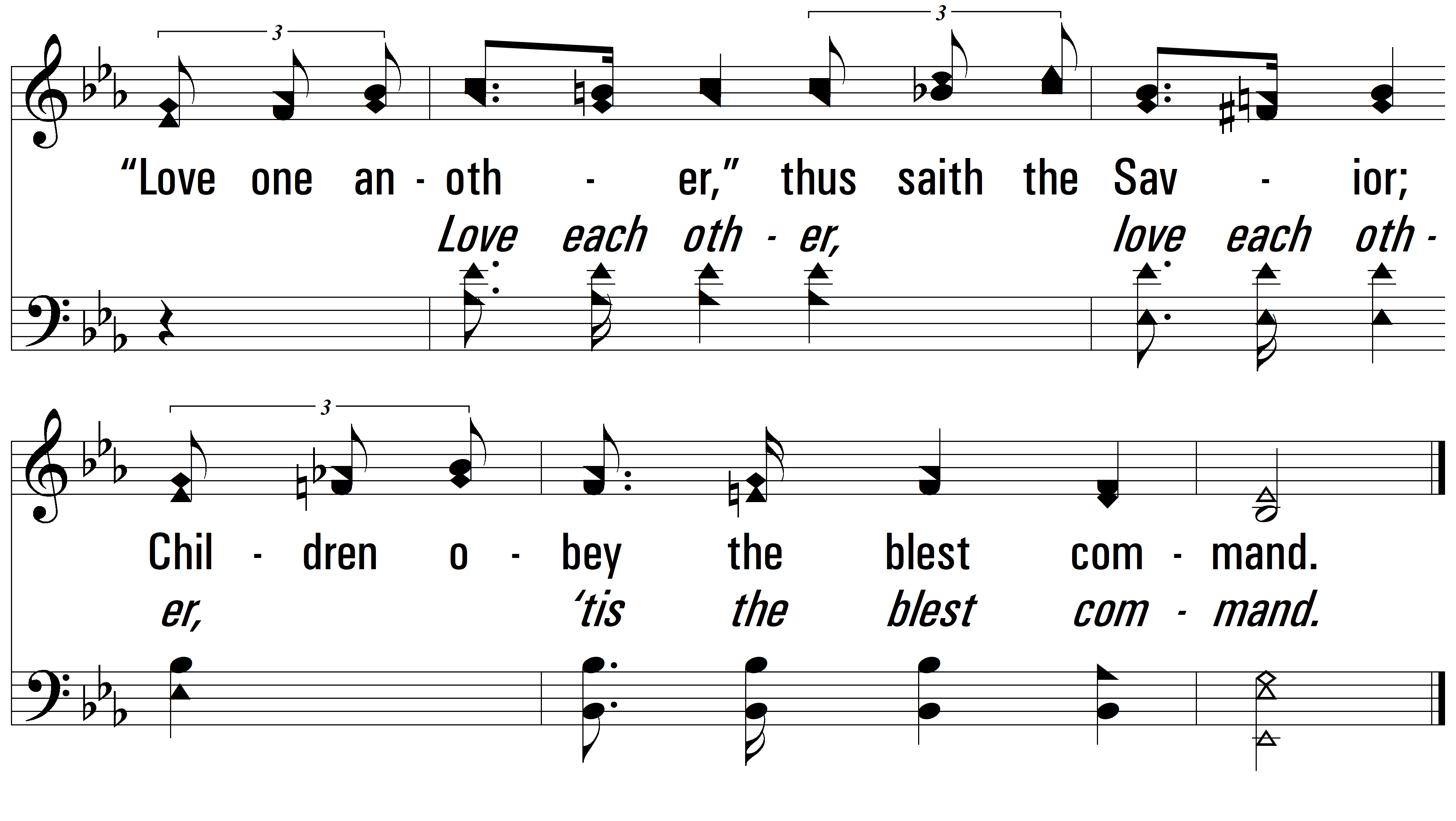 END
PDHymns.com
vs. 3